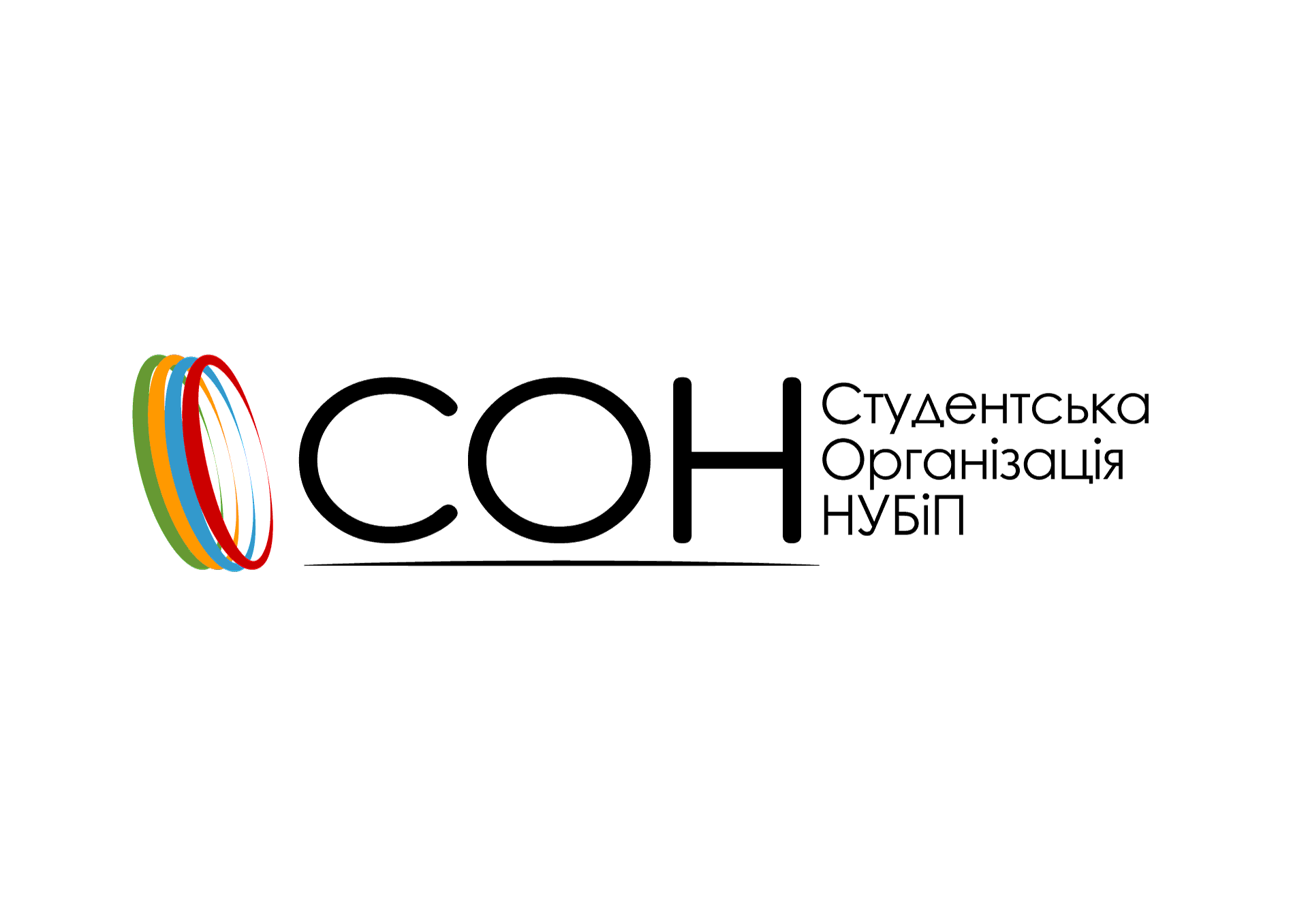 Ми - молодь, яка займає активну позицію в житті нашого університету
Київ 2022
Краса НУБіП
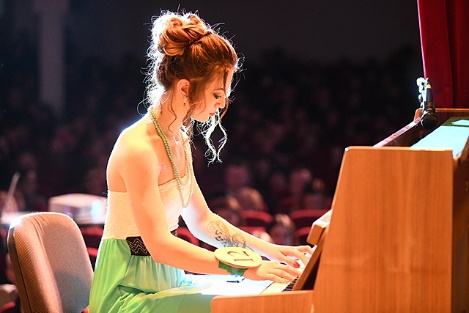 Голосіївська Весна
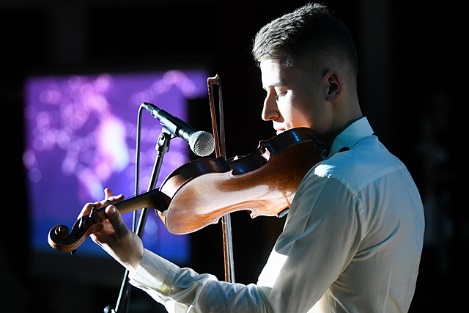 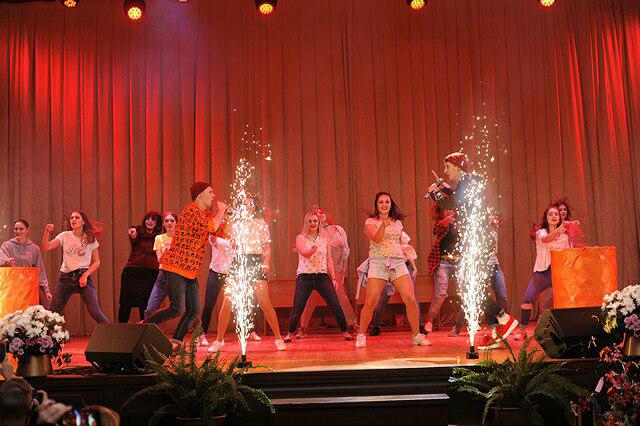 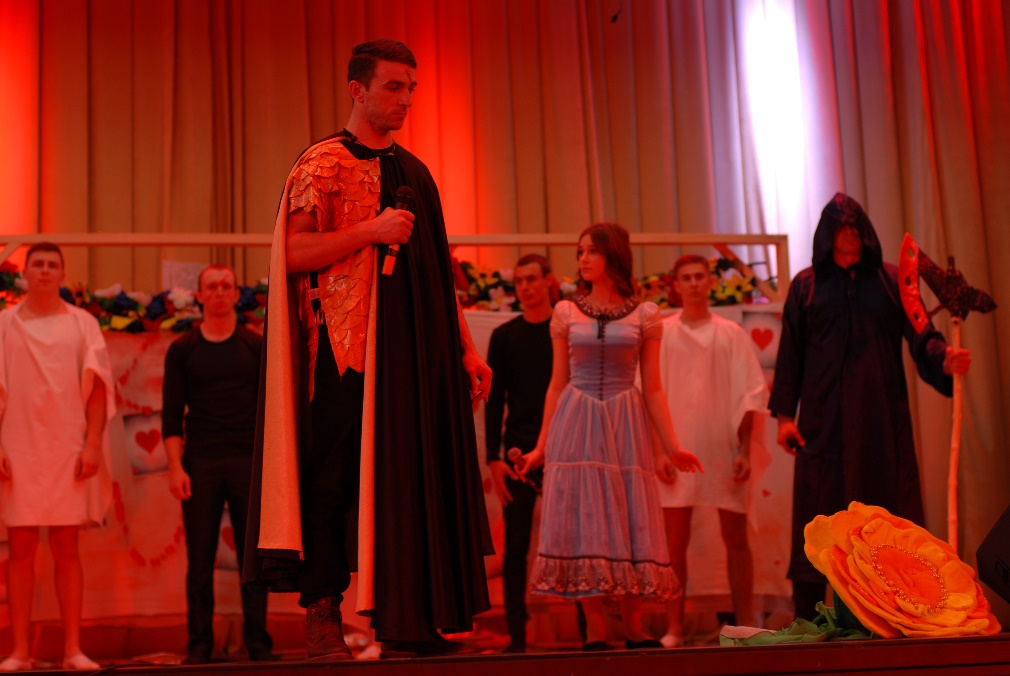 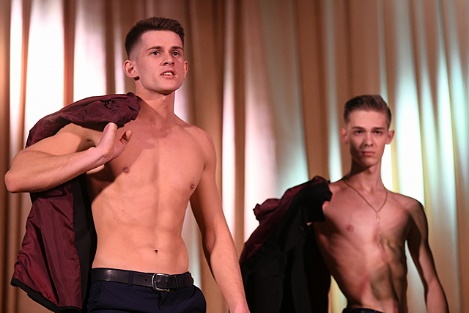 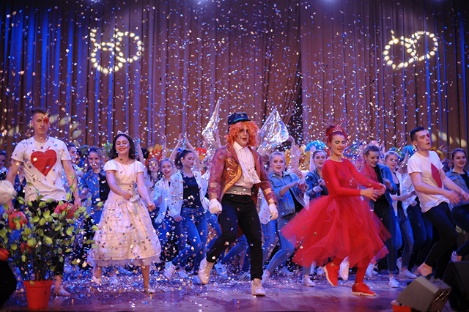 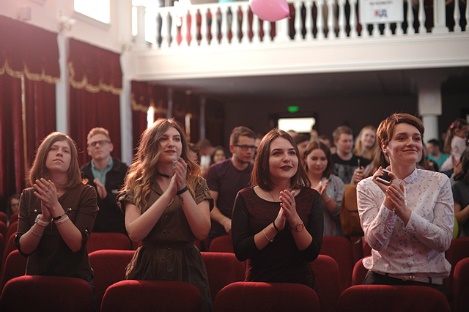 Осінній бал
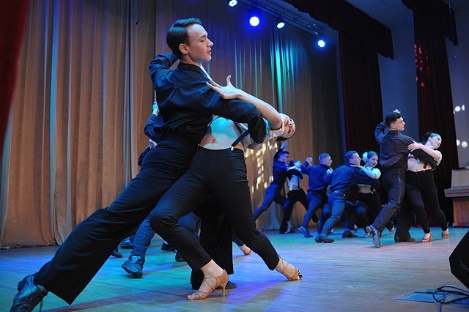 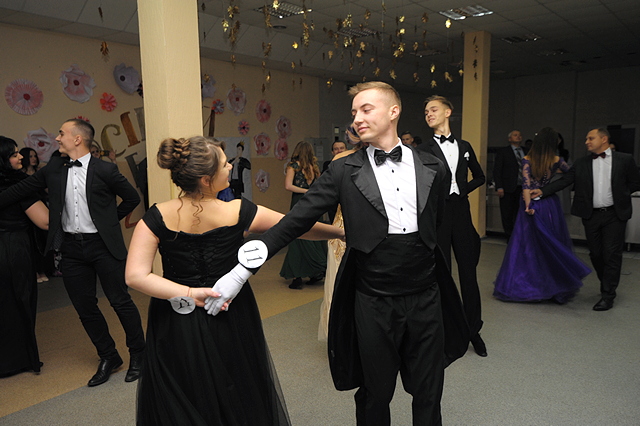 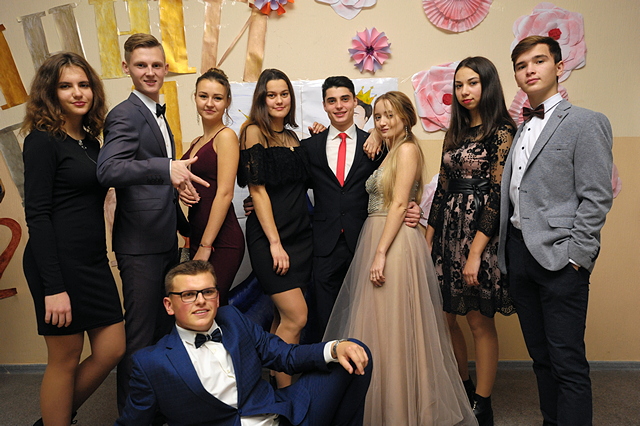 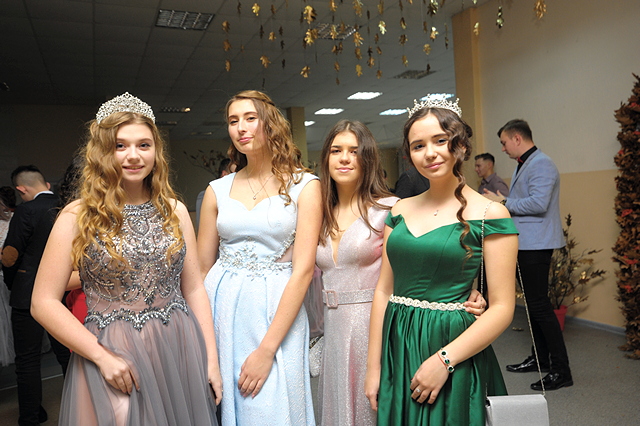 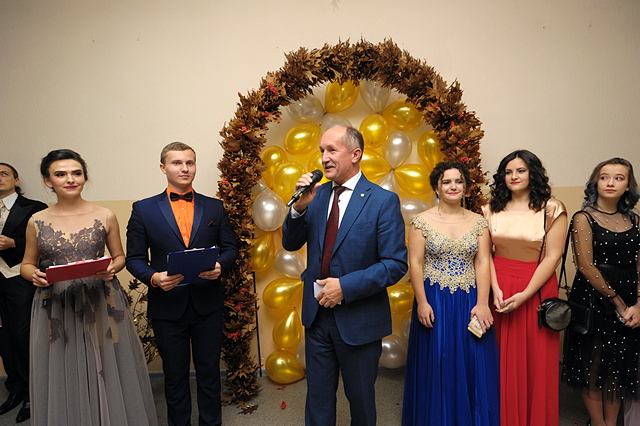 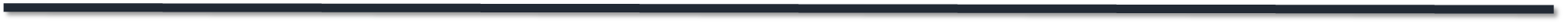 Інтелектуальні дебати
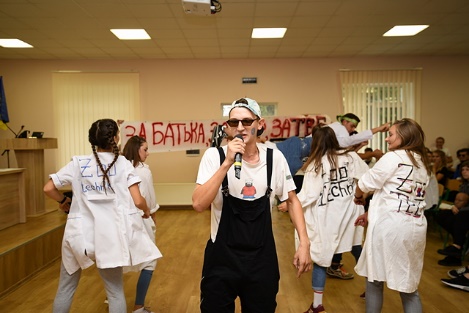 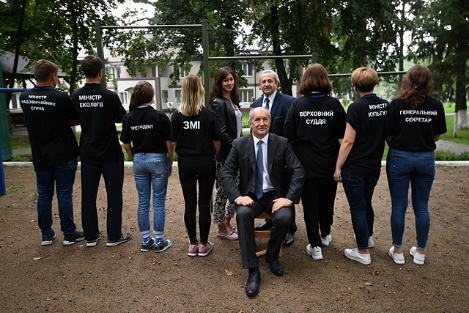 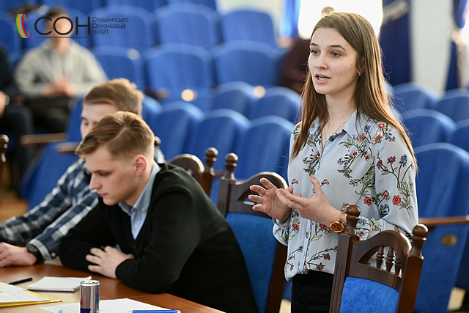 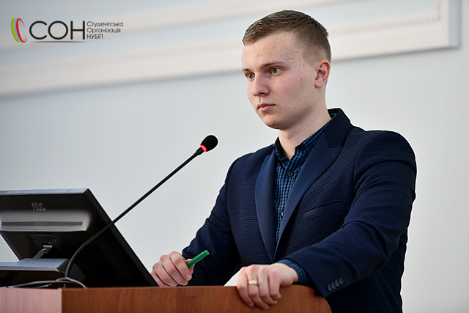 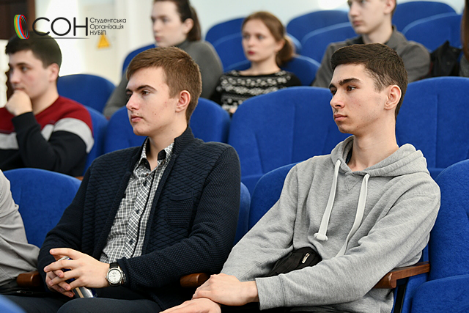 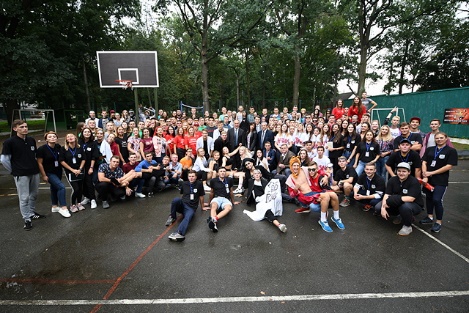 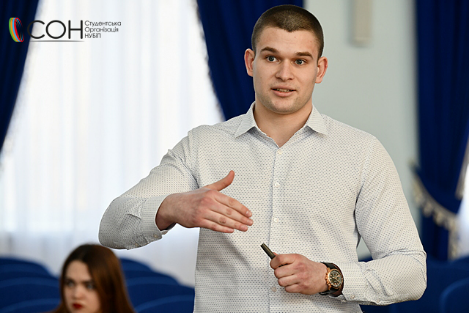 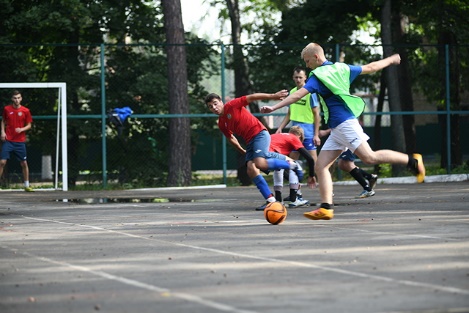 Аграрна 
Республіка
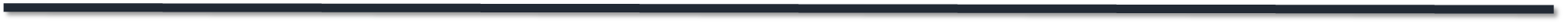 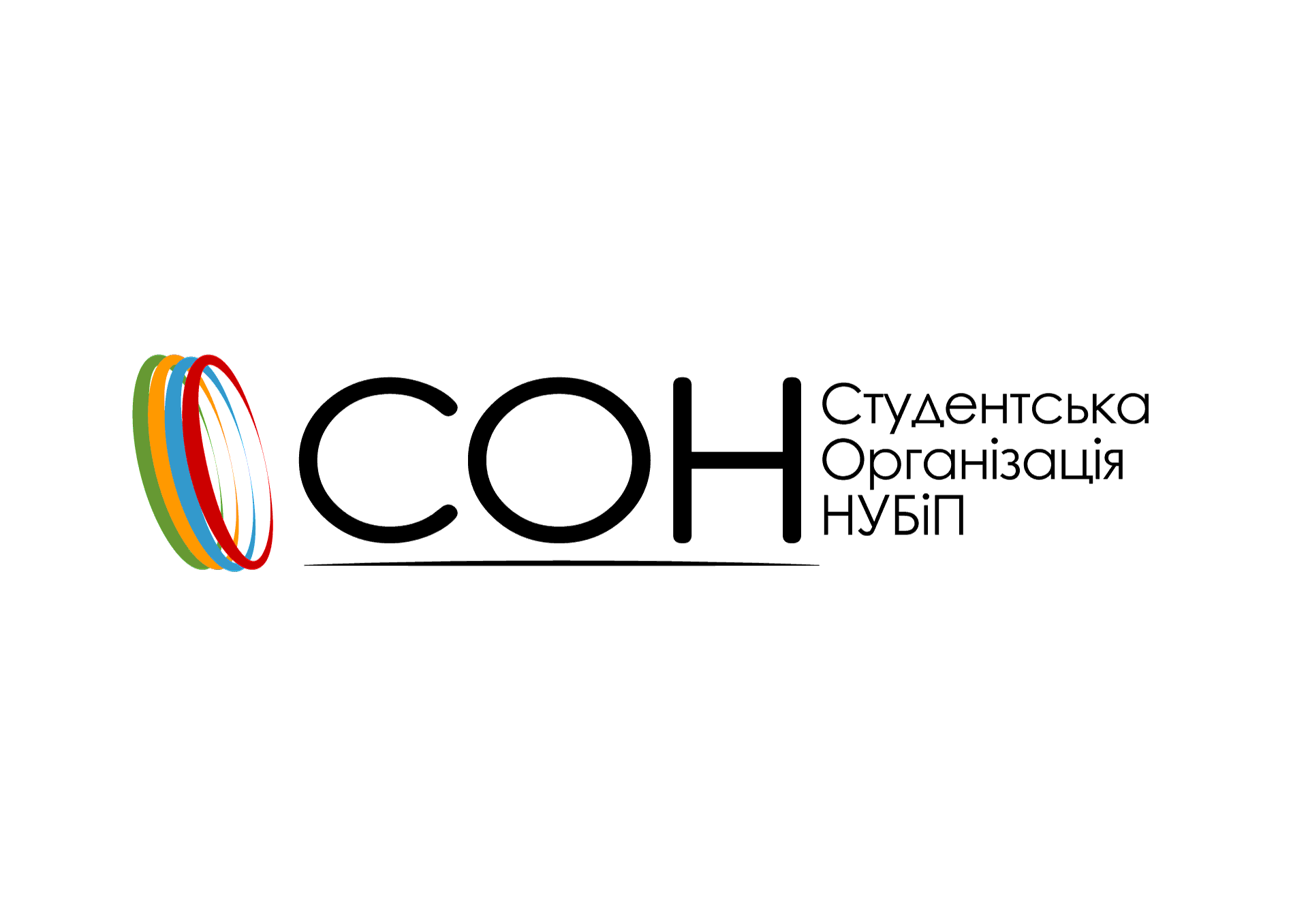 SOCIAL:
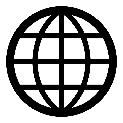 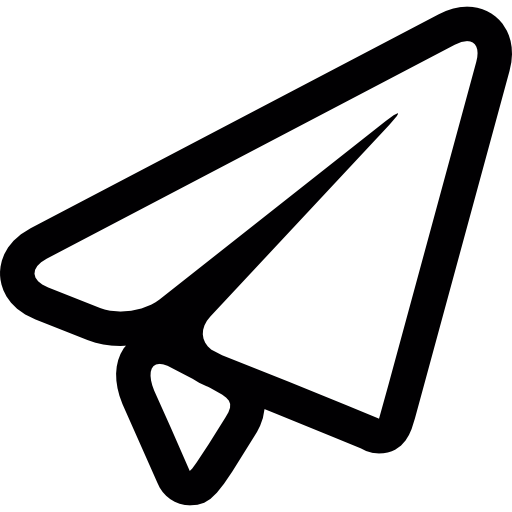 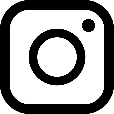 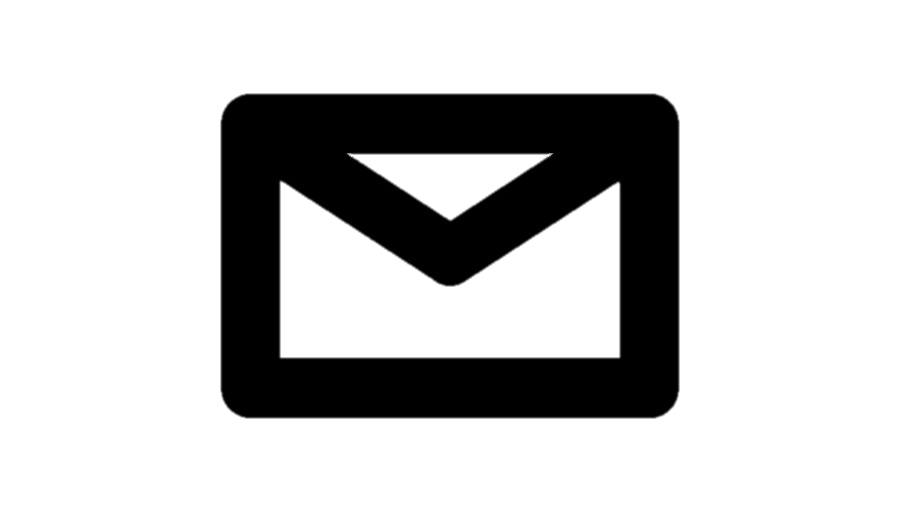 so.nubip1898@gmail.com
nubip.1898
nubip.edu.ua
so.nubip1898